만백성 기뻐하여라
1.  만백성 기뻐하여라 하늘의 평화가 저 마귀 권세 이기고 
     우리를 구했네 구세주 탄생하심 다 함께 기리세

2. 양치는 목자들에게 한 천사 나타나  그 전한 기쁜 소식은 
     이 세상  구원할  하나님 독생성자 탄생하심이라

3. 그 천사들이  전한 말 무서워 말아라  동정녀 몸을 빌려서
     주 탄생하셨네 저 하늘에 영광 영광 땅에는 평화라

후렴     오 기쁘다 반가운 소식 주 오셨네  땅 위에 평화  내려 주시네
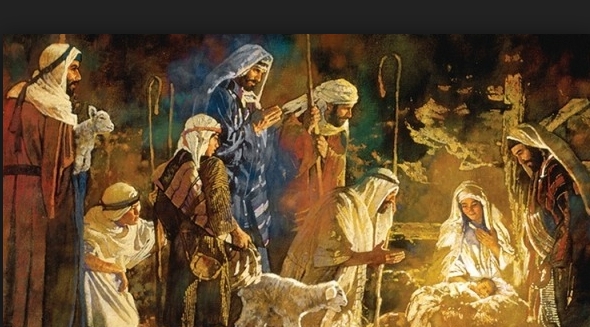